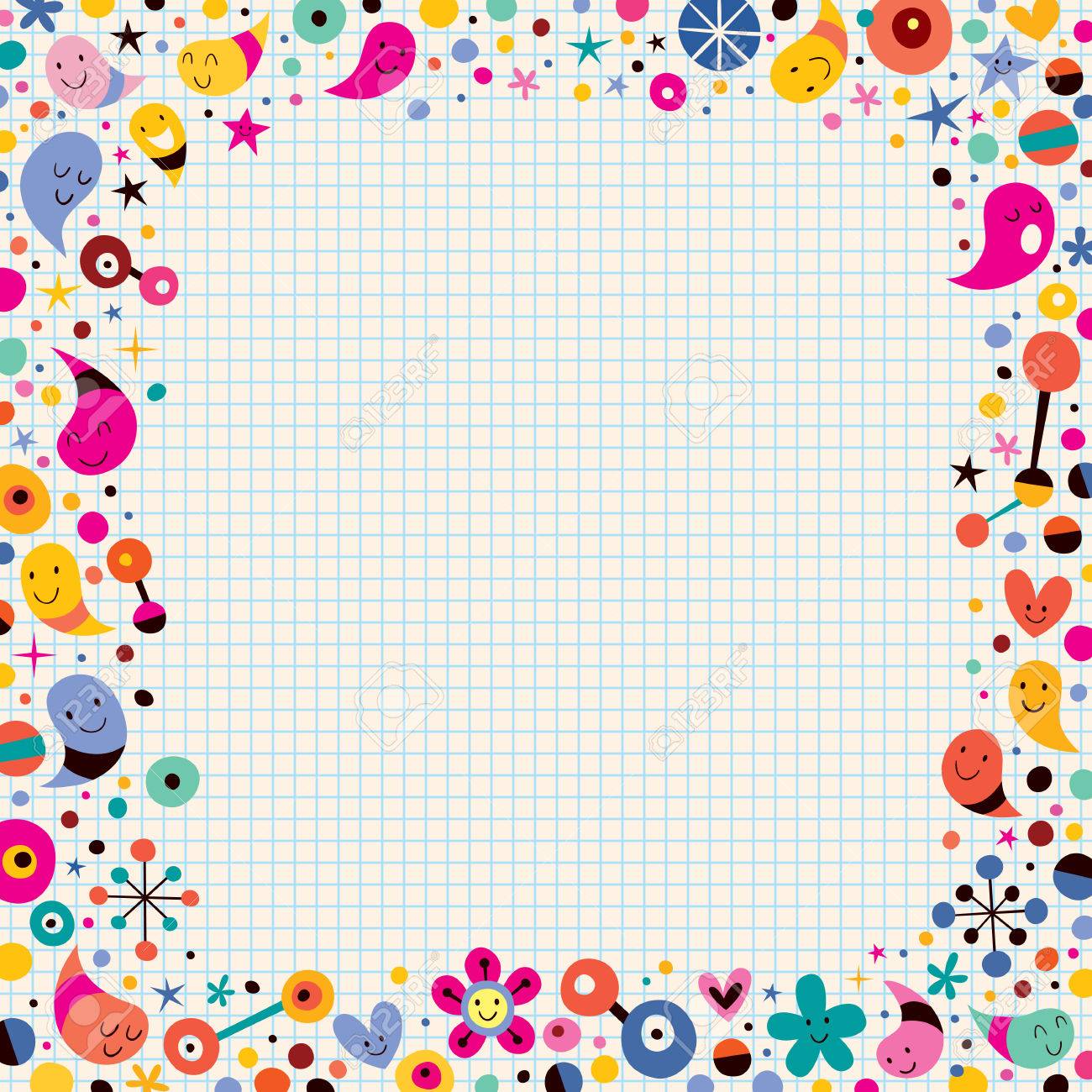 Today’s Word
WATER